Как называли нашу страну в древности?
Древняя Русь
Русь
Киевская Русь
Киевская Русь
К символам государства не относится…
Герб
Президент
Гимн
Флаг
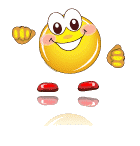 Президент
В каком году приняты 
современные символы страны?
1992
2000
2010
1990
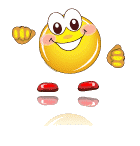 2000
Сколько корон имеет орел на гербе?
Одну
Две
Три
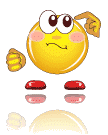 Четыре
Три
Как называется основной закон нашей страны?
Красная книга
Паспорт
Конституция
Конституция
Как называется  документ, удостоверяющий личность гражданина?
Красная книга
Удостоверение
Паспорт
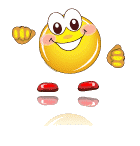 Паспорт
Паспорт – основной документ гражданина РФ
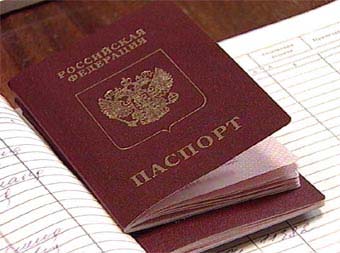 Па́спорт  — разрешение на проход через городские ворота или порт; государственный документ, удостоверяющий личность. 
Паспорт означает принадлежность к гражданству государства.
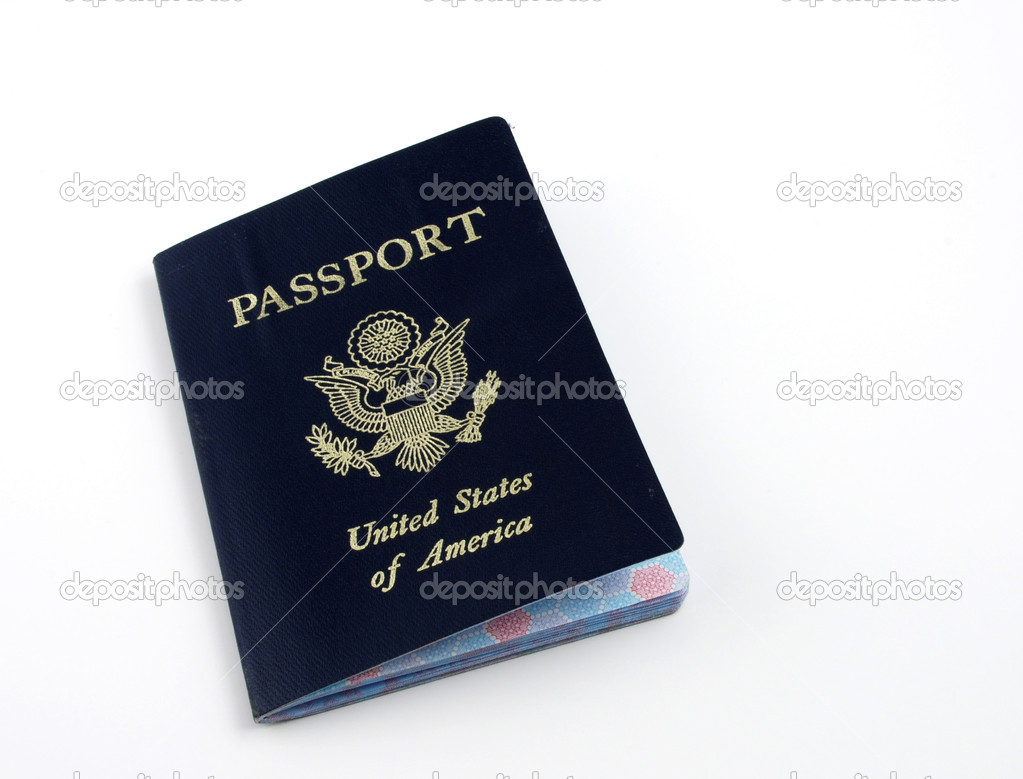 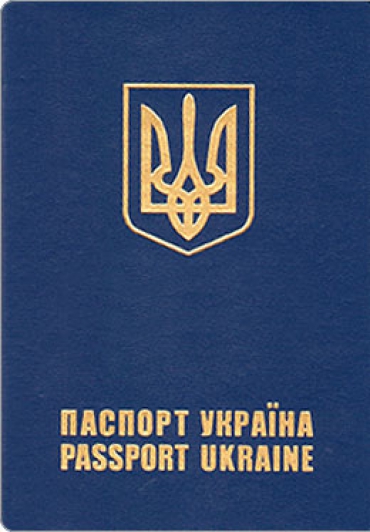 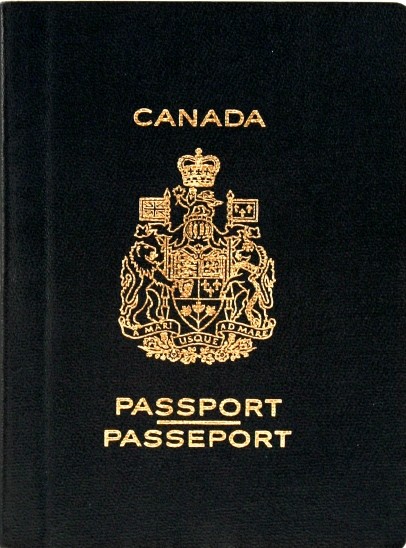 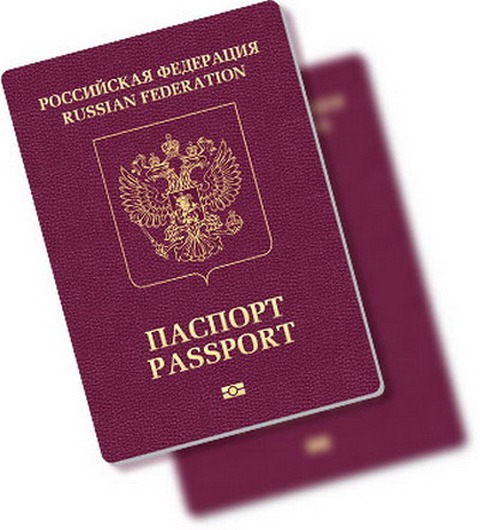 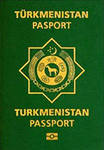 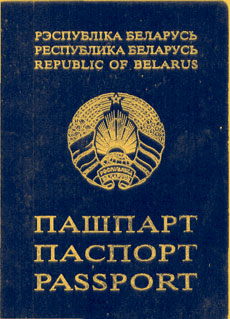 Первое  упоминание о паспорте приводится в Ветхом Завете в 443г. до н.э.
В Древнем Египте  начала VIII века господствовал строгий паспортный режим. Никто не имел права покинуть свой округ без разрешения властей. Такие паспорта сохранились в виде папирусов. 
Родиной паспортной системы является Франция. В 1672 году Людовик XIV запретил своим подданным выезд из Франции, а также въезд иностранцев во Францию без паспортов.
Началом паспортной системы в Российской империи считается 1719 год - время правления Петра I.
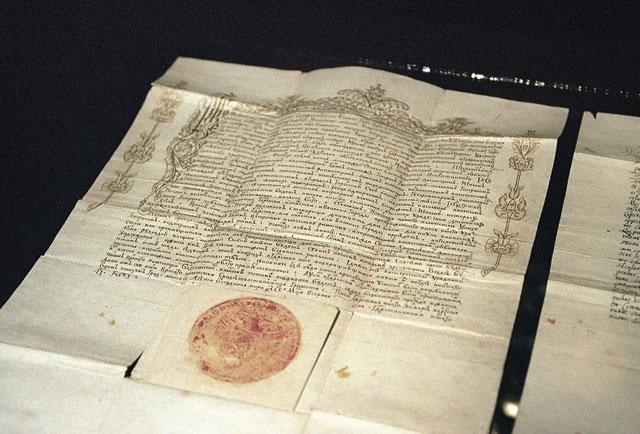 Выездной паспорт царя Петра I. 1697 г.
Паспорт гражданина Российской империи 1915 года
Паспорта были  только у мужчин. 
   В них делалась запись 
  «при нём жена Ефросинья, 20 лет»
Временный паспорт Российской империи, выданный в 1916 году
27 декабря 1932 года паспорта вернули в городах и поселках . Паспорта не выдавались военнослужащим, инвалидам и жителям сельской местности. В паспортах содержались сведения о дате рождения, национальности, социальном положении, отношении к военной службе, семейном положении, прописке. 
С 1937г. в паспортах появились фотографии.
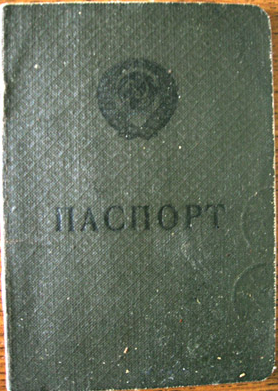 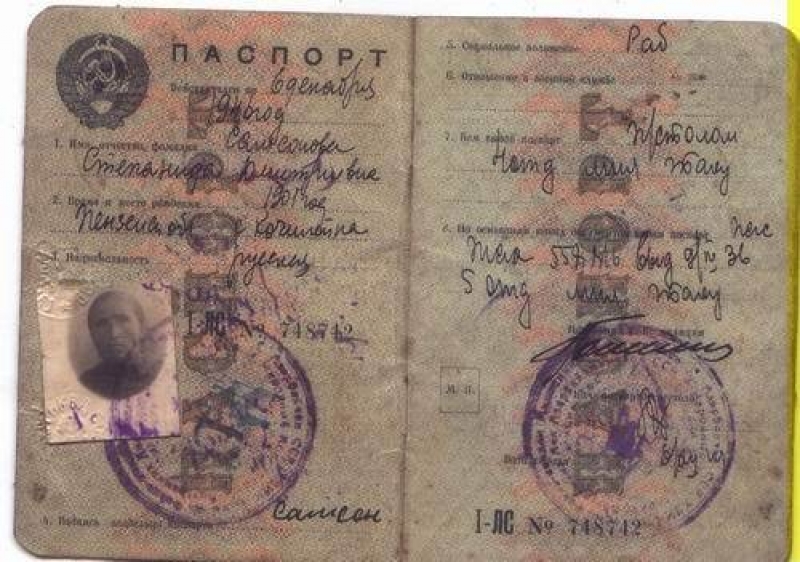 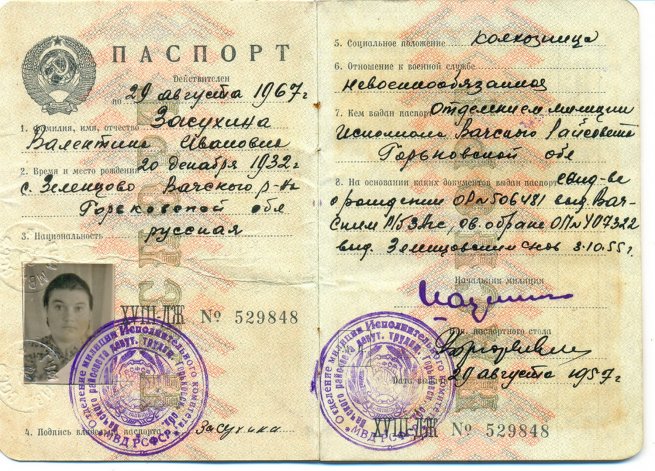 1957 г.
1946 г.
Советский паспорт образца 1953 года
27 декабря 1932 года вводятся паспорта для жителей городов и посёлков городского типа
60-ые годы XX века – вводятся паспорта для крестьян
В середине 1970-х годов всем без исключения разрешили иметь совершенно одинаковые паспорта.
Сохранена регистрация по месту жительства, отношение к воинской обязанности, 
семейное положение.
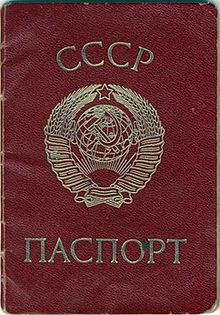 На обложке нового российского паспорта изображен тисненый 
Государственный герб России, 
на его внутренней стороне – 
Московский Кремль.
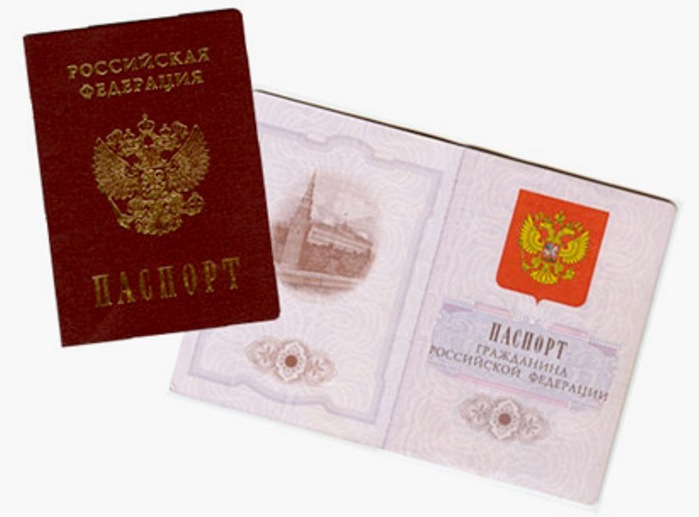 900igr.net
Паспорт гражданина действует
От 14 лет – до достижения 20-летнего возраста
От 20 лет – до достижения 45-летнего возраста
От 45 лет – бессрочно
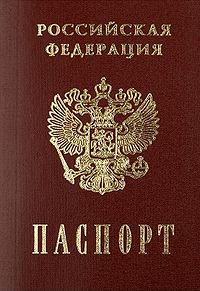 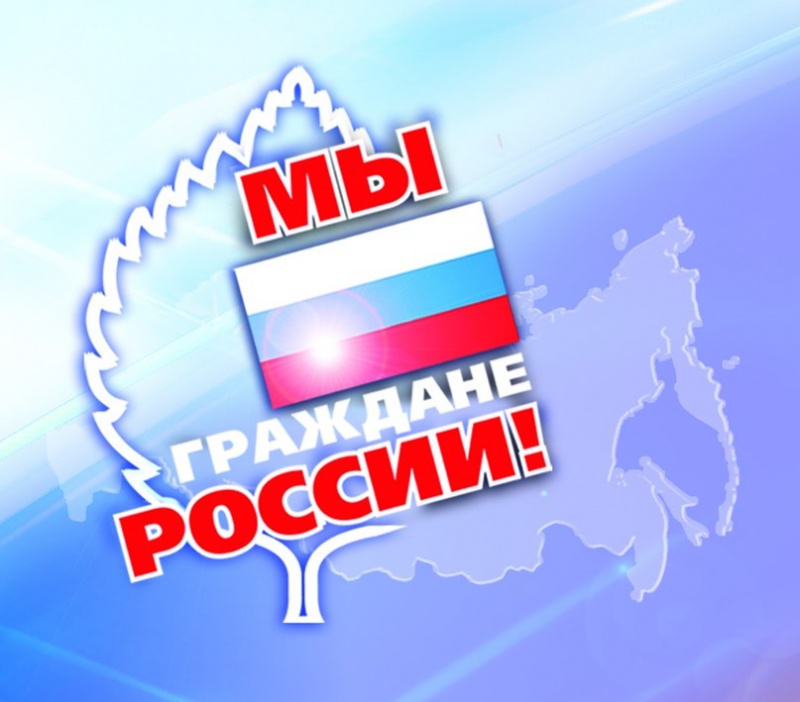 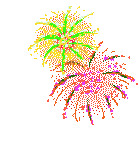 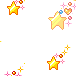 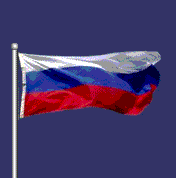 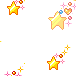 900igr.net
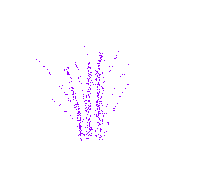 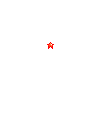 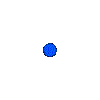 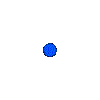 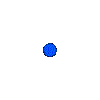 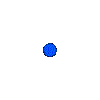 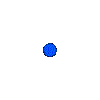 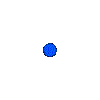 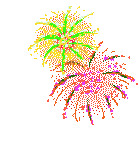 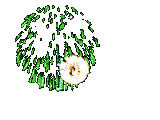 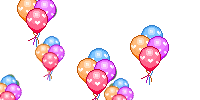 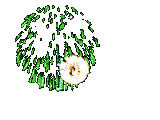 Торжественное вручение
паспортов
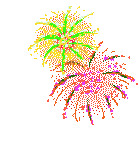 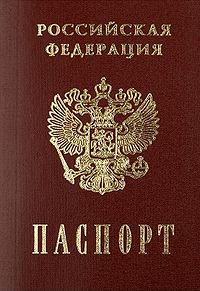 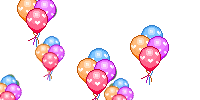 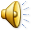 900igr.net
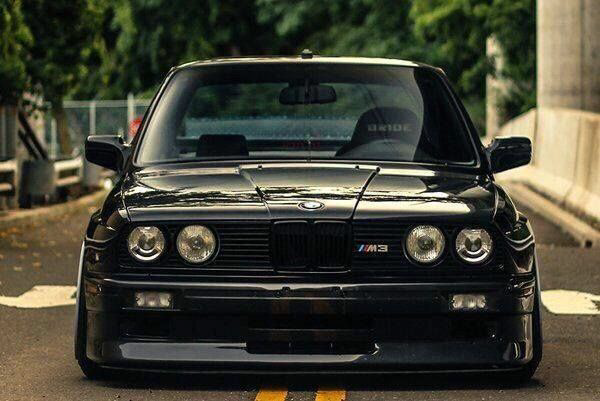 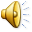 900igr.net